Анализ использования педагогических технологий в учебном процессе на хирургических кафедрах 
в 2016-2017 учебном году
Председатель МК по хирургии
Коновалов В.Н.
Анализ результатов анкетирования
1) Кафедра перинатологии, акушерства и гинекологии лечебного факультета

2) Кафедра и клиника хирургических болезней им. проф. Ю.М.Лубенского

3) Кафедра и клиника хирургических болезней им. проф. А.М.Дыхно с курсом эндоскопии и эндохирургии ПО

4) Кафедра общей хирургии им. проф. М.И. Гульмана

5) Кафедра детской хирургии с курсом ПО им. проф. В.П. Красовской

6) Кафедра травматологии, ортопедии и ВПХ с курсом ПО им. проф. Л.Л. Роднянского

7) Кафедра анестезиологии и реаниматологии ИПО

8) Кафедра урологии, андрологии и сексологии ИПО

9) Кафедра онкологии и лучевой терапии с курсом ПО

10) Кафедра офтальмологии с курсом ПО им. проф. М.А.Дмитриева

11) Кафедра ЛОР-болезней с курсом ПО

Количество ППС – 132 человека
Прошли повышение квалификации по педагогике (72 часа и более) за 2016-2017 год
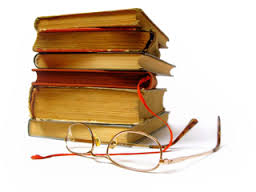 Педагог высшей школы – 
4 человека (12 человек за 2014-2017 гг.)

Школа молодого преподавателя – 
2 человека (9 человек в 2014-2017 гг.)
ИТОГО 6 человек (6% ППС) 
13% ППС в 2014-2015 году
8% ППС в 2015-2016 году
Мероприятия по педагогике посещенные сотрудниками кафедр в 2016-2017 уч. году
Всероссийская конференция «Вузовская педагогика 2017» 
87 человек (65%)
 
43 человека (70%) в 2014-2015 году
93 человека (65%) в 2015-2016 году






Мастер–классы в рамках конференции 
«Вузовская педагогика» – 
60 человек (45%)

11 человек (18%) в 2014-2015 году
42 человека (29%) в 2015-2016 году
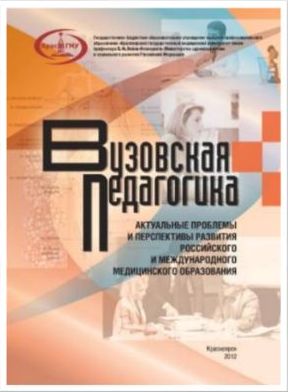 Планирование использования педагогических технологий в учебном процессе в 2017-2018 учебном году
1) Круглый стол 
Дисциплина «Госпитальная хирургия, детская хирургия» - доц. Кембель В.Р., доц. Борисов Р.Н.

2) Ролевая игра
Дисциплина «Оториноларингология» - доц. Терскова Н.В.
Дисциплина «Офтальмология» - асс. Балашова П.М.
 
3) Технология case-study
Дисциплина «Онкология» - доц. Зуков Р.А.
Дисциплина «Урология» - доц. Алексеева Е.А.

4) Технология «Симуляционное обучение»
Дисциплина «Общая хирургия» - проф. Кочетова Л.В.

5) Технология «Командный тренинг»
Дисциплина «Акушерство и гинекология» - доц. Домрачева М.Я., доц. Брехова И.С.
Дисциплина «Детская хирургия» - доц. Портнягина Э.В.
Видеолекции2016-2017 учебный год
1) Кафедра офтальмологии с курсом ПО – 1 видеолекция

2) Кафедра онкологии и лучевой терапии с курсом ПО – 4 видеолекции 

3) Кафедра общей хирургии – 1 видеолекция
Всего – 6 видеолекций

2014-2015 году - 1 видеолекция
2015-2016 год – 16 видеолекций
Видеоуроки практических навыков2016-2017 учебный год
1) Кафедра офтальмологии с курсом ПО – 1 видеоурок

2) Кафедра онкологии и лучевой терапии с курсом ПО – 1 видеоурок

3) Кафедра детской хирургии с курсом ПО – 5 видеоуроков

4) Кафедра хируруг. болезней им. Ю.М. Лубенского – 3 видеоурока

5) Кафедра хируруг. болезней им. А.М. Дыхно – 5 видеоуроков

6) Кафедра урологии, андрологии и сексологии ИПО – 4 видеоурока

7) Кафедра общей хирургии – 7 видеоуроков

8) Кафедра травматологии, ортопедии и ВПХ – 8 видеоуроков

9) Кафедра анестезиологии и реаниматологии ИПО – 5 видеоуроков

10) Кафедра перинатологии, акушерства и гинекологии  - 2 видеоурока
ВСЕГО – 41 видеоурок
2015-2016 учебный год – 26 видеоуроков
Обмен опытом в использовании педагогических технологий
Обмен опытом в использовании педагогических технологий
Публикации на педагогическую тематику
Всероссийская конференция «Вузовская педагогика»
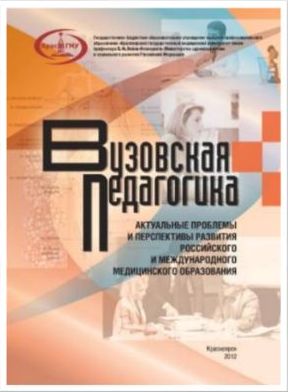 20 публикаций

13 публикаций в 2014-2015 году
17 публикаций в 2015-2016 году
!4 публикации в журналах перечня ВАК!
Планирование повышения квалификации в 2017-2018 учебном году
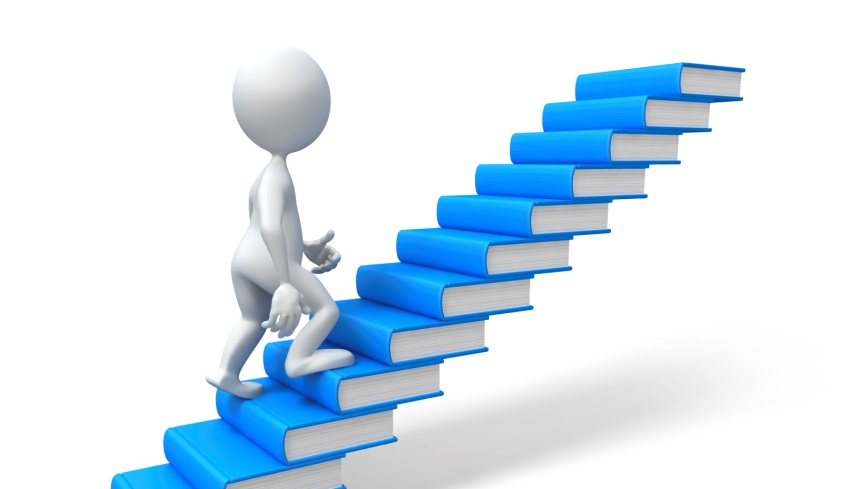 «Педагог высшей школы»

1) доц. Брехова И.С. (каф. перинатологии акушерства и гинекологии)
2) асс. Соловьева Н.С. (каф. общей хирургии)
3) асс. Доц. Макелова Н.М.(каф. общей хирургии)

«Школа молодого преподавателя»

1) асс. Куликова А.Б. (каф. общей хирургии)
2) асс. Зюзюкина А.В. (каф. общей хирургии)
3) асс. Гарибова Г.Ч. (каф. перинатологии акушерства и гинекологии)
Благодарю за внимание!